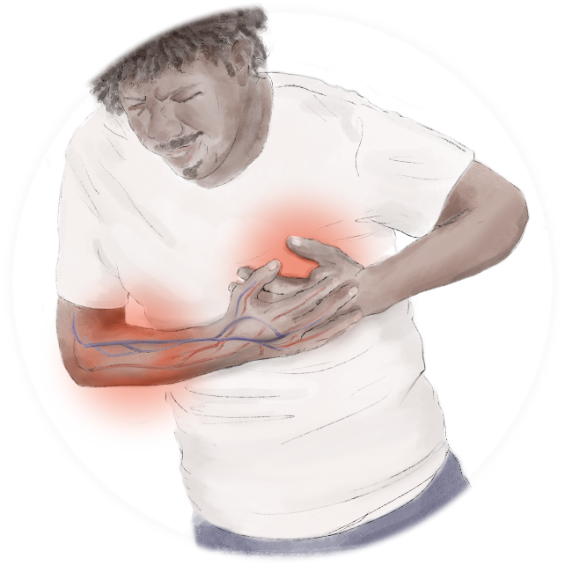 Alopecia
Anthracyclines
Taxanes
Cardiotoxicity
Anthracyclines
Anorexia
Cyclophosphamide
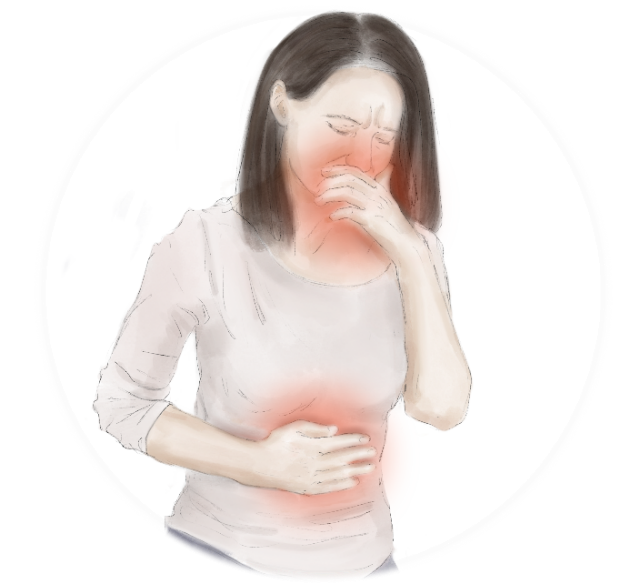 Nausea & Vomiting
Anthracyclines
Taxanes
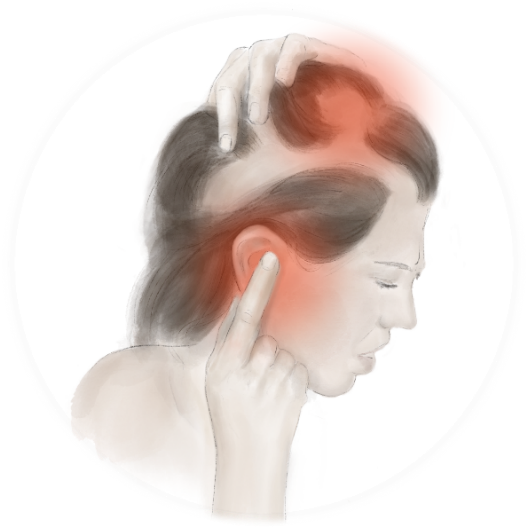 Hematological toxicity
Anthracyclines
Taxanes
Fluoropyrimidines
Platinum compounds
Ototoxicity
Platinum compounds
Gastrointestinal toxicity
Taxanes
Fluoropyrimidines
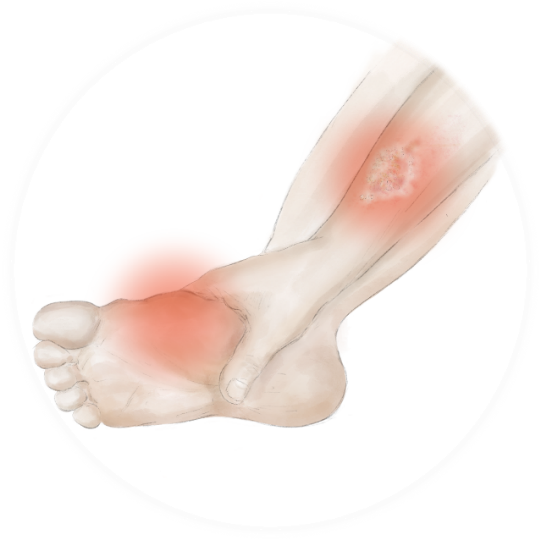 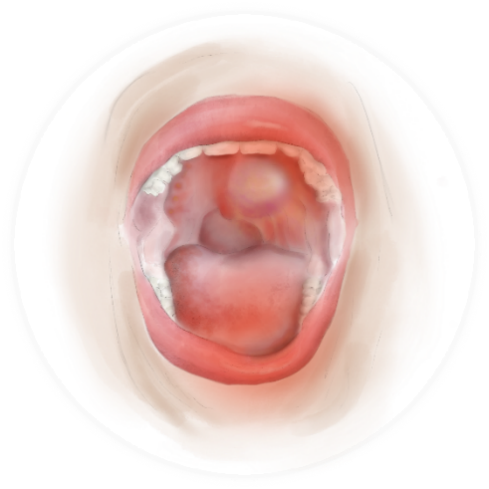 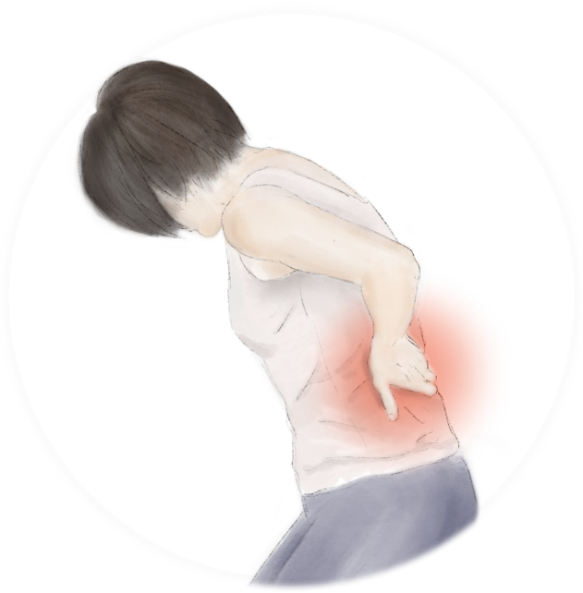 Peripheral edema
Gemcitabine
Nephrotoxicity
Platinum compounds
Opportunistic infections
Anthracyclines
Taxanes
Mucositis & stomatitis
Taxanes
Fluoropyrimidines
Platinum compounds
Peripheral neurotoxicity
Taxanes
Platinum compounds
Hand-foot syndrome
Fluoropyrimidines
Quelle: Adapted from Al-Mahayri et al.,2020., Goldschmidt et al.,2018. 							AT-UNB-0514